Proposta de Abertura de Claro para Professor Doutor
Modelagem da Resposta Molecular à Radiação Eletromagnética
Proponentes: Kaline Coutinho, Márcio Varella, Sylvio Canuto
Coleta de Luz (Light Harvesting )
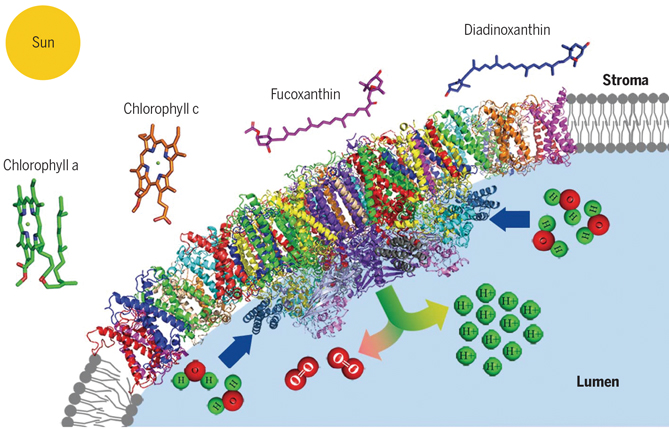 Complexo fotossintético em algas
imagem: www.bcas.cas.cn/highlight/202004/t20200429_235481.html
Fotossíntese: Natural vs Artificial
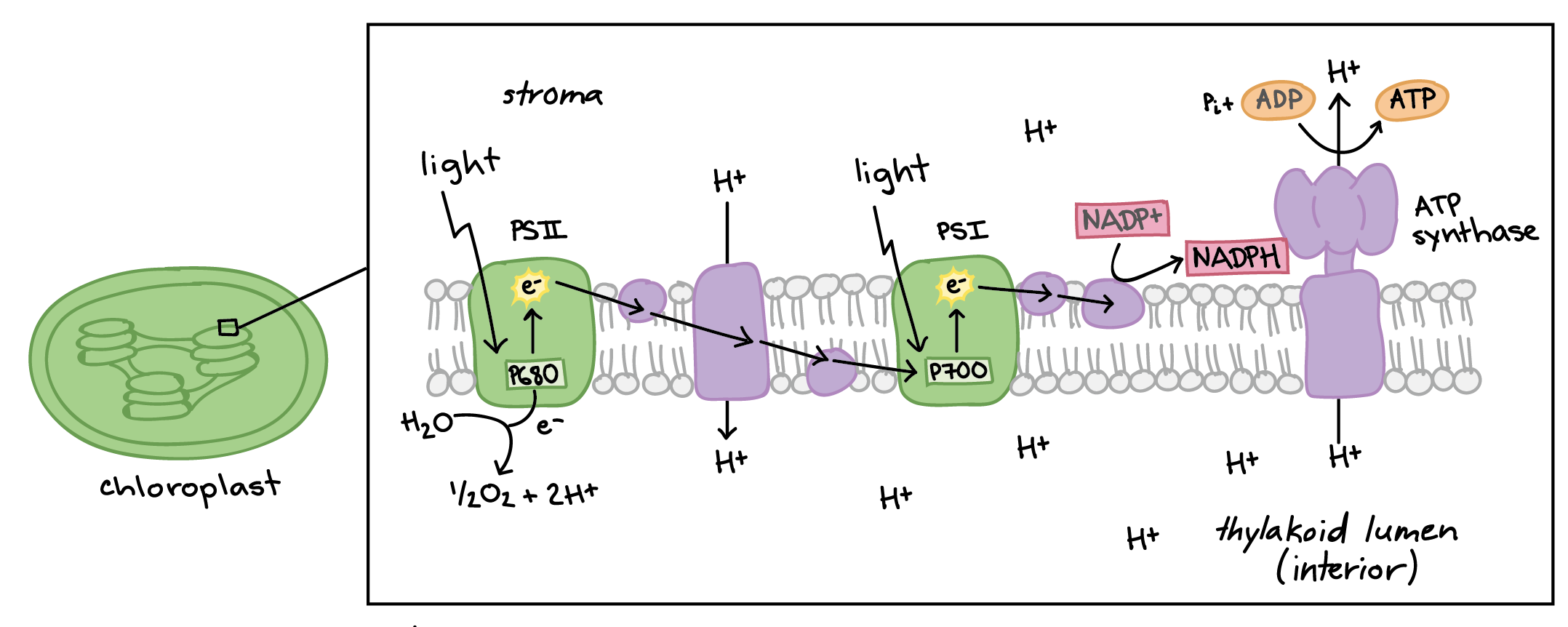 Imagem: https://www.khanacademy.org/science/ap-biology/cellular-energetics/photosynthesis/a/light-dependent-reactions
– Fotossistema I (PS I): quebra da água (water splitting).

– Fotossistema II (PS II): síntese de NADPH e ATP.
Fotossíntese: Natural vs Artificial
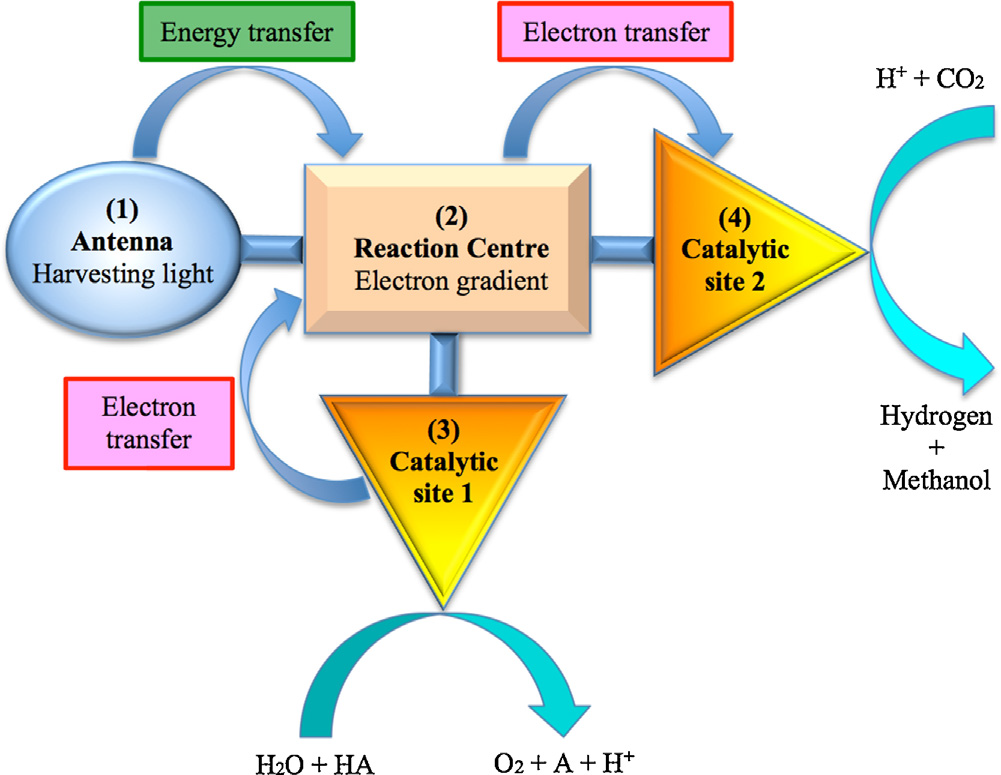 https://doi.org/10.1016/j.jphotochemrev.2015.07.004
Fotovoltaica Orgânica
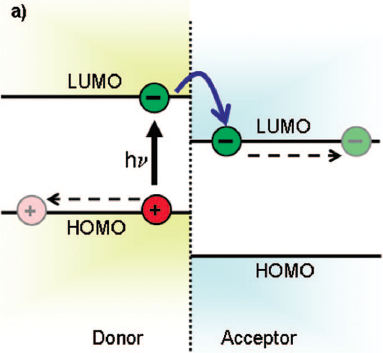 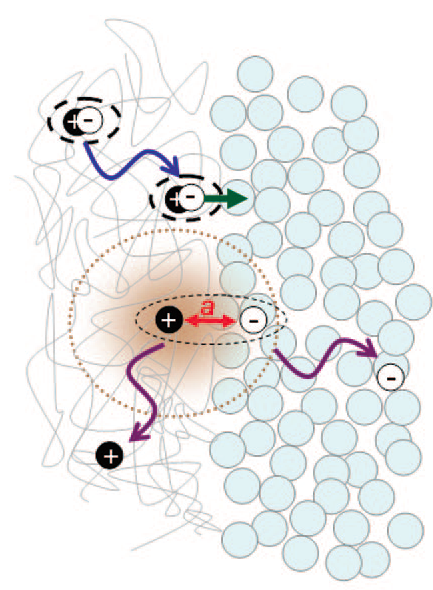 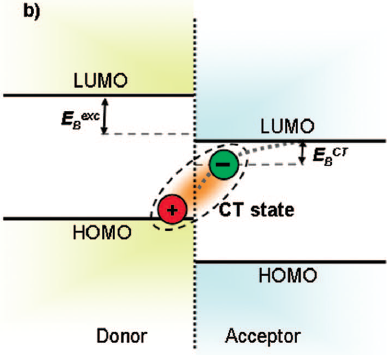 http://doi.org/10.1021/cr900271s
Terapia Fotodinâmica
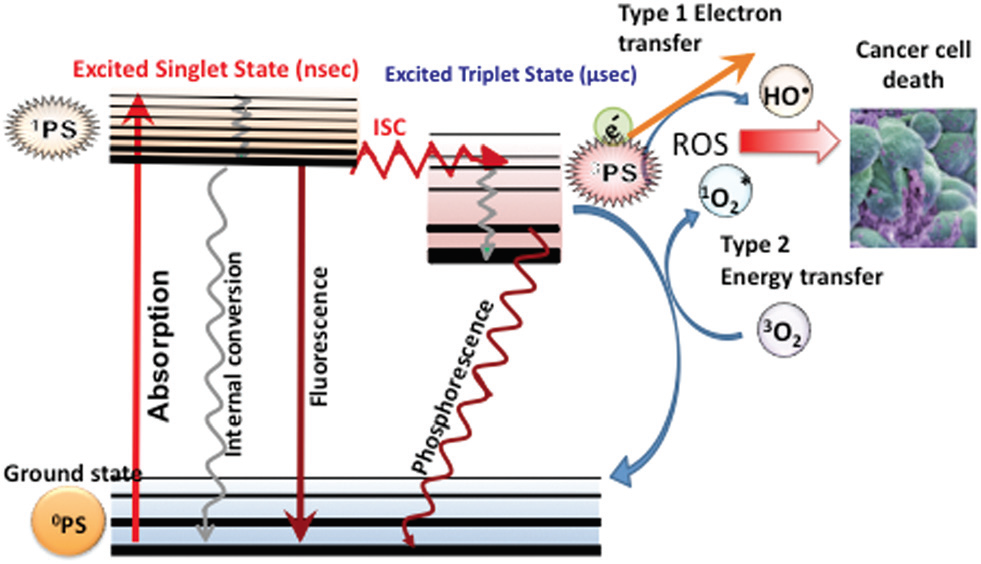 http://doi.org/10.1039/C8DT00087E
Fenomenologia
– Foto-absorção por cromóforos moleculares.

– Transporte excitônico de carga e energia.

– Processos tipicamente moleculares relevantes às aplicações.

– Catálise.
Metodologia
– Estrutura eletrônica.

– Diâmica molecular (clássica, mista quântico-clássica).

– Métodos Híbridos (QM/MM) e coarse-grained.

– Aprendizagem automática (eficiência, análise, seleção).
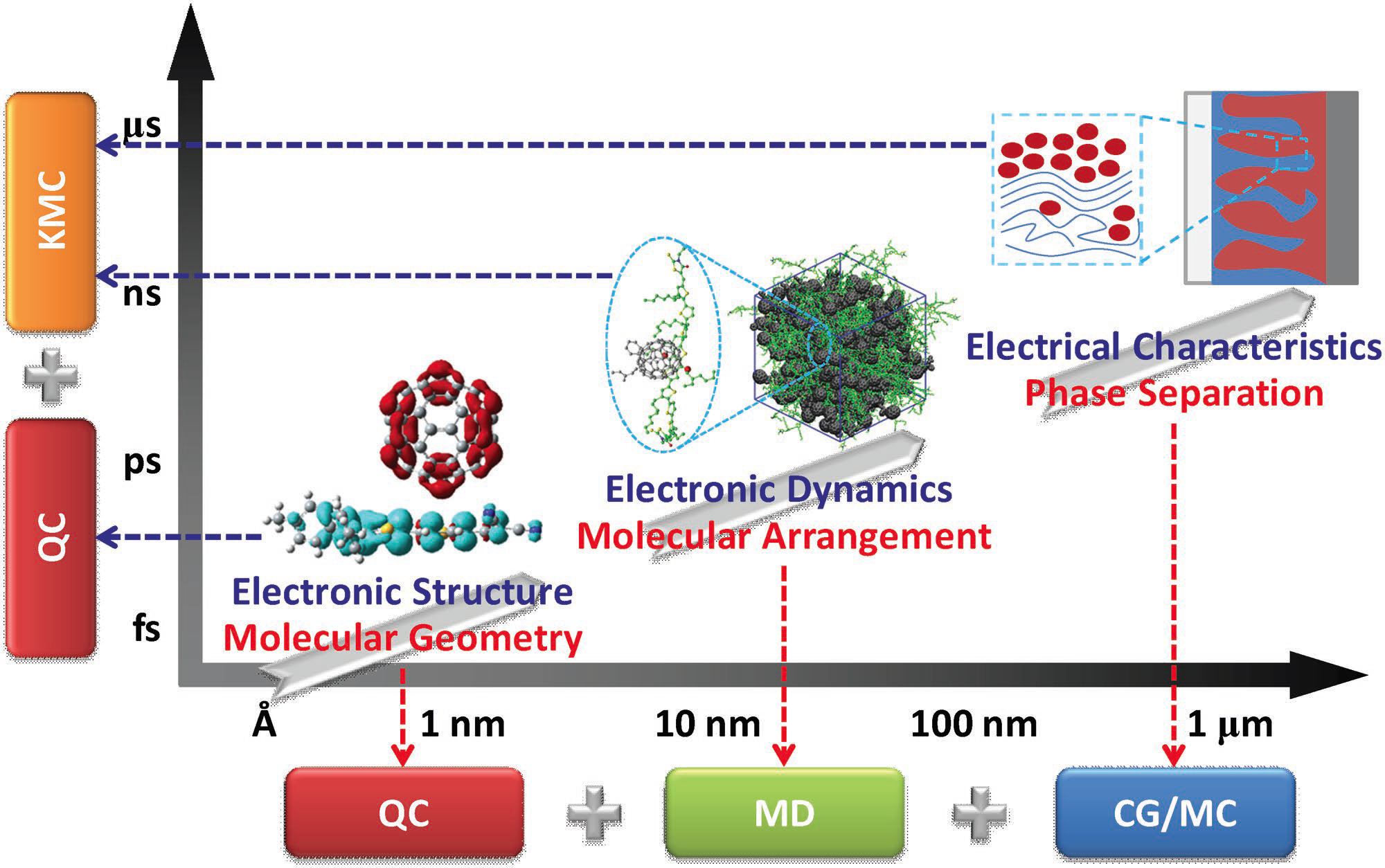 https://doi.org/10.1002/aenm.201702743
Proposta
Candidato(a) com domínio amplo de técnicas computacionais e experiência em alguma(s) das sub-áreas mencionadas
Polivalência
Longevidade
Interação
Complementaridade
Expectativa de
Boa Contratação
Impacto
Relevância
Web of Science (período: 01/01/2015 a 11/03/2022)

AP = artigos publicados
AR = artigos de revisão
AC = artigos com alto número de citações
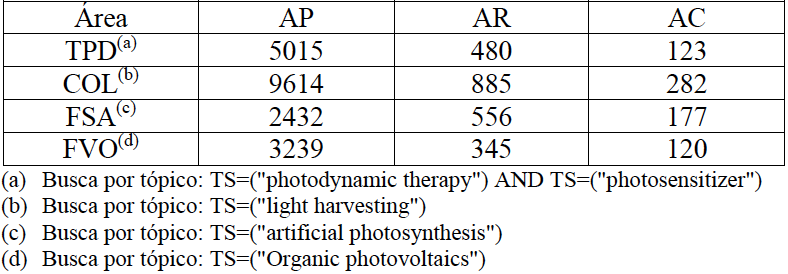 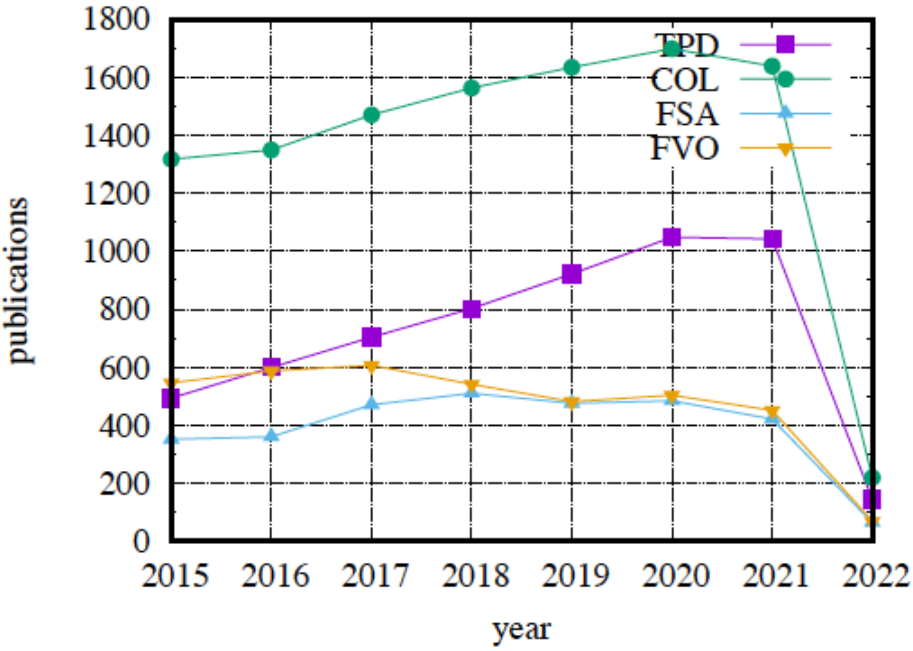 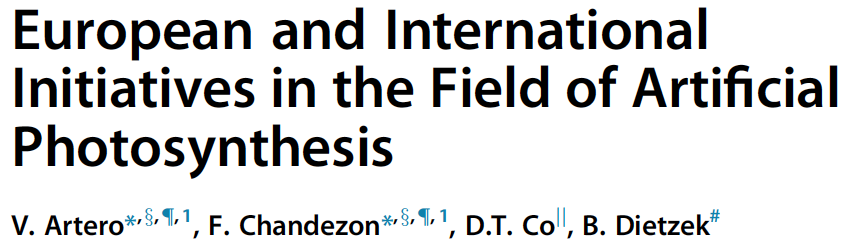 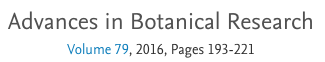 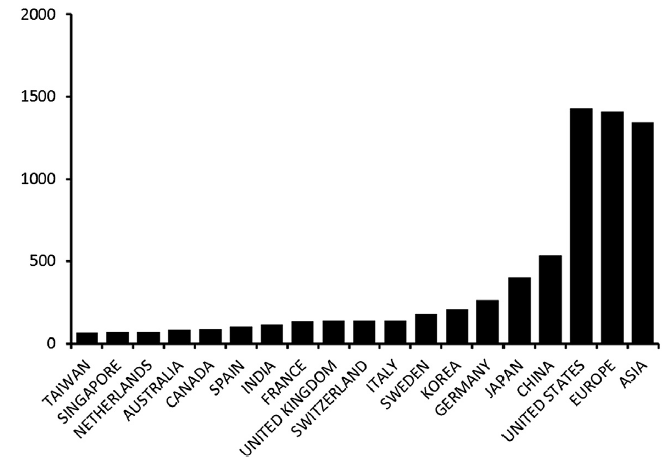 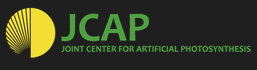 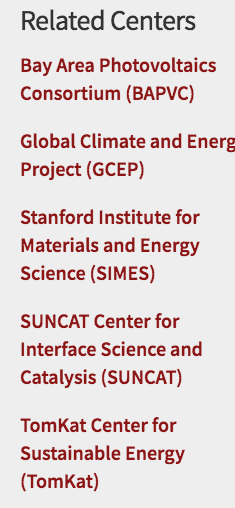 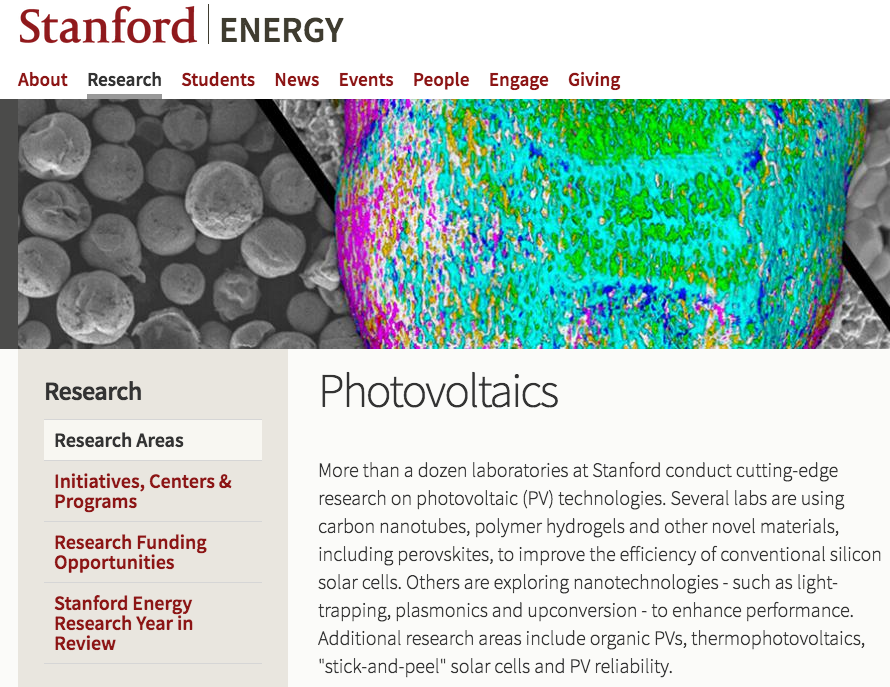 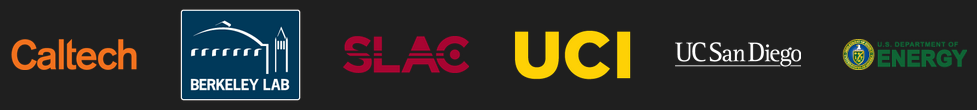 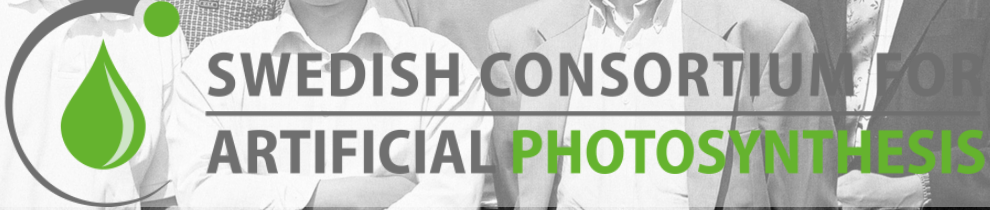 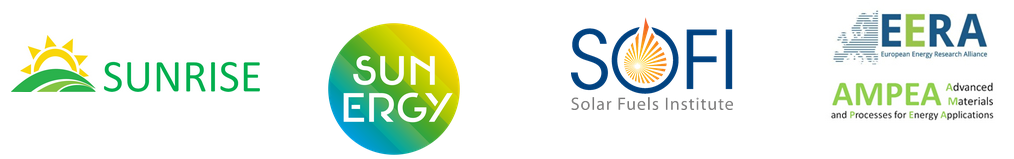 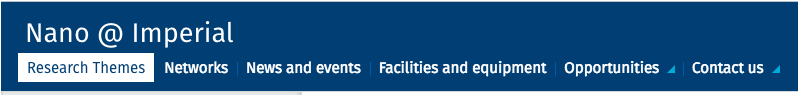 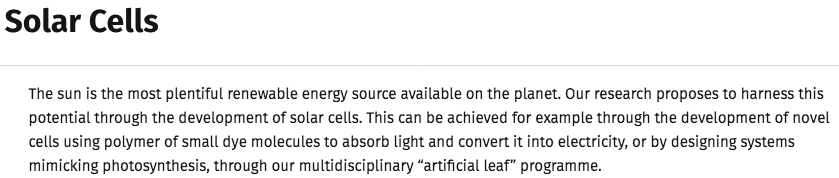 17 docentes: Materiais (9), Física (4), Química (4), Engenharia Química (1)
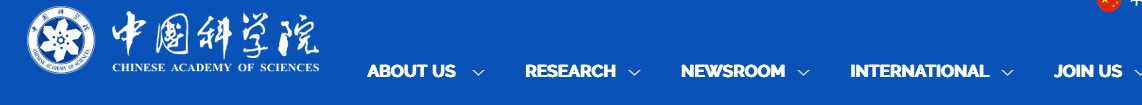 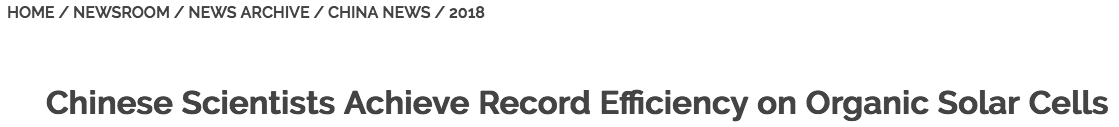 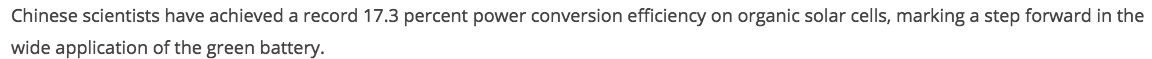 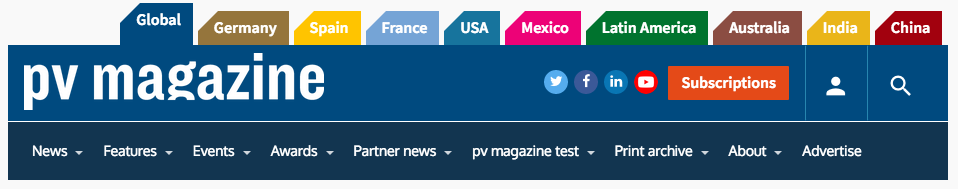 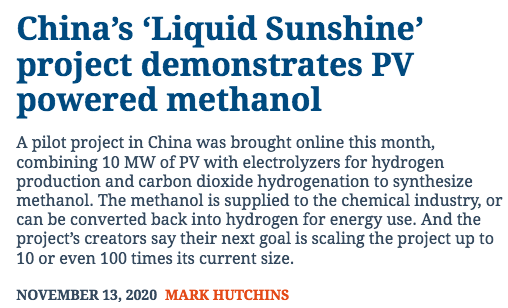 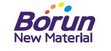 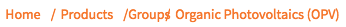 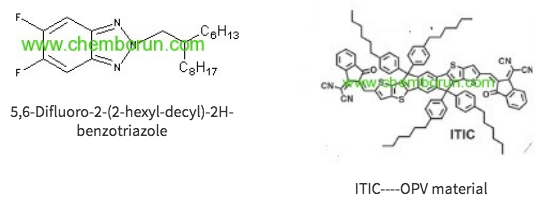 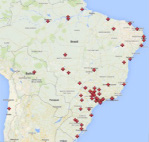 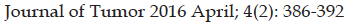 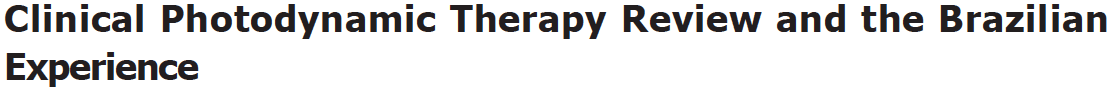 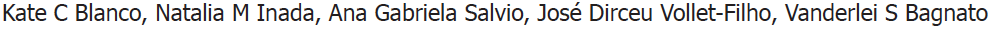 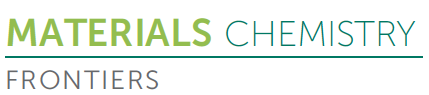 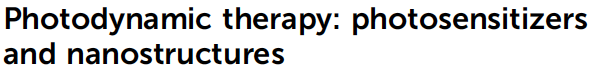 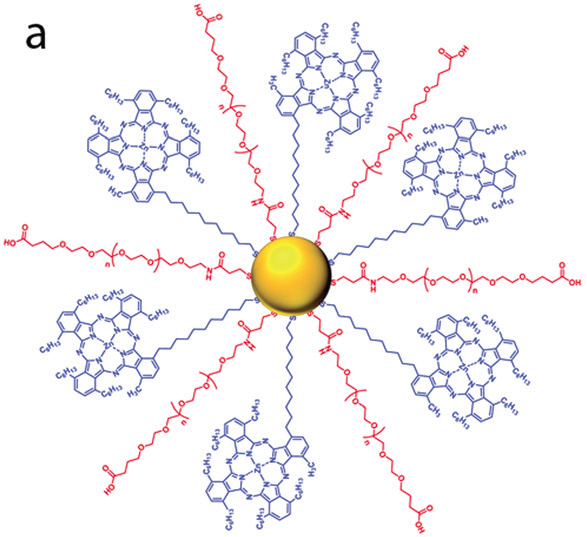 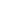 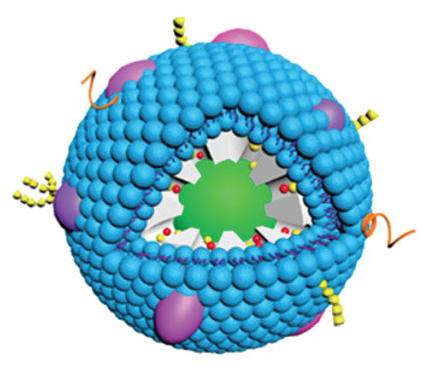 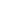 5(10), 3788-3812  DOI: 10.1039/d0qm00922a
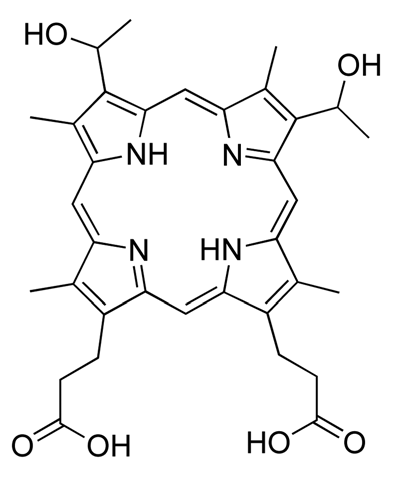 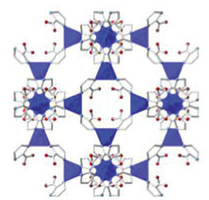 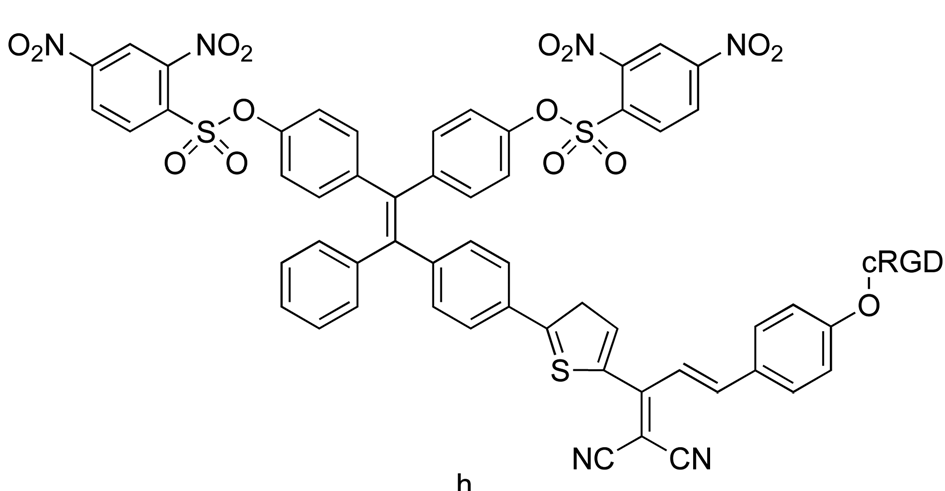 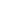